CHÀO MỪNG CÁC EM ĐẾN VỚI TIẾT
TOÁN LỚP 1
Giáo viên: ......................
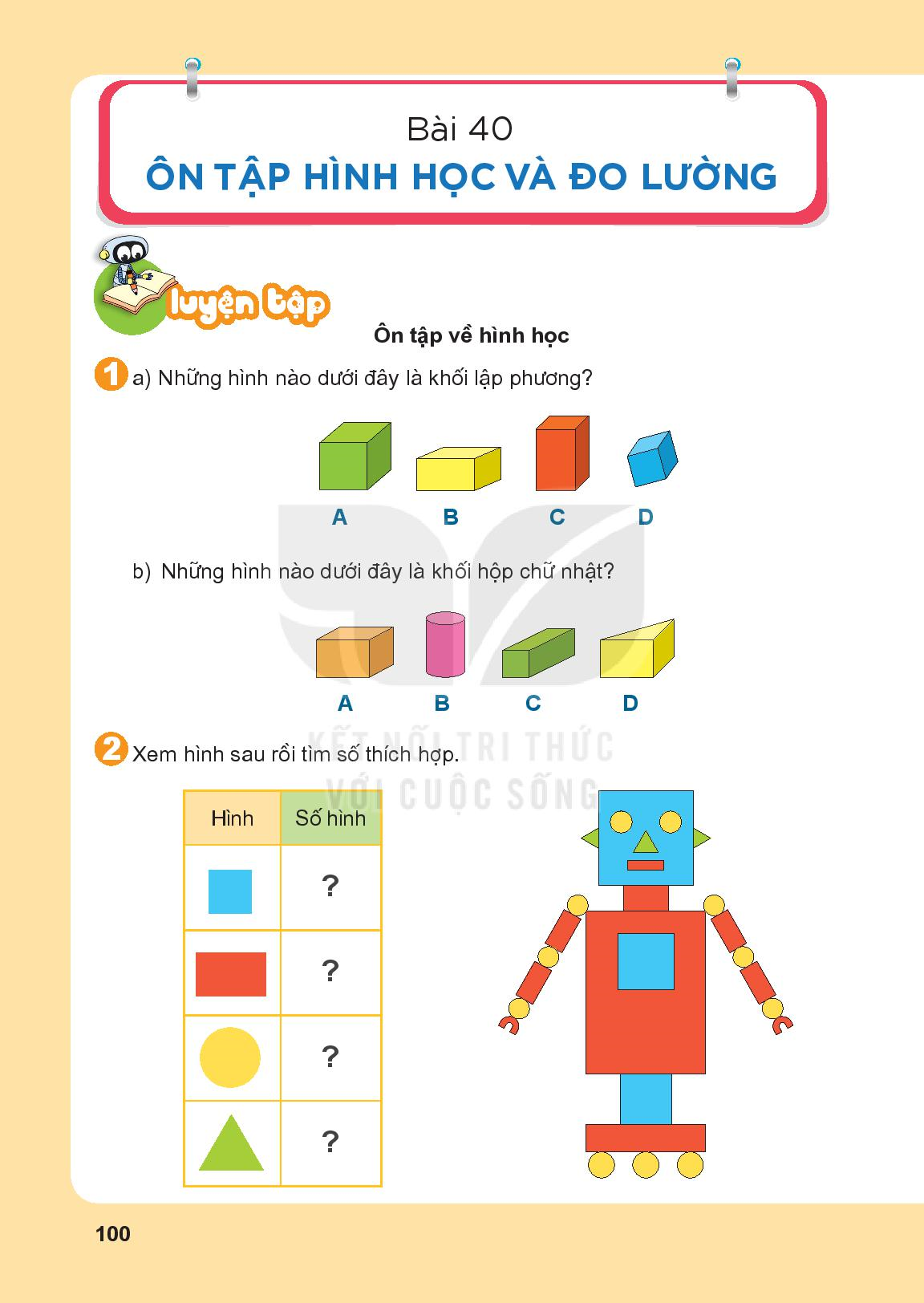 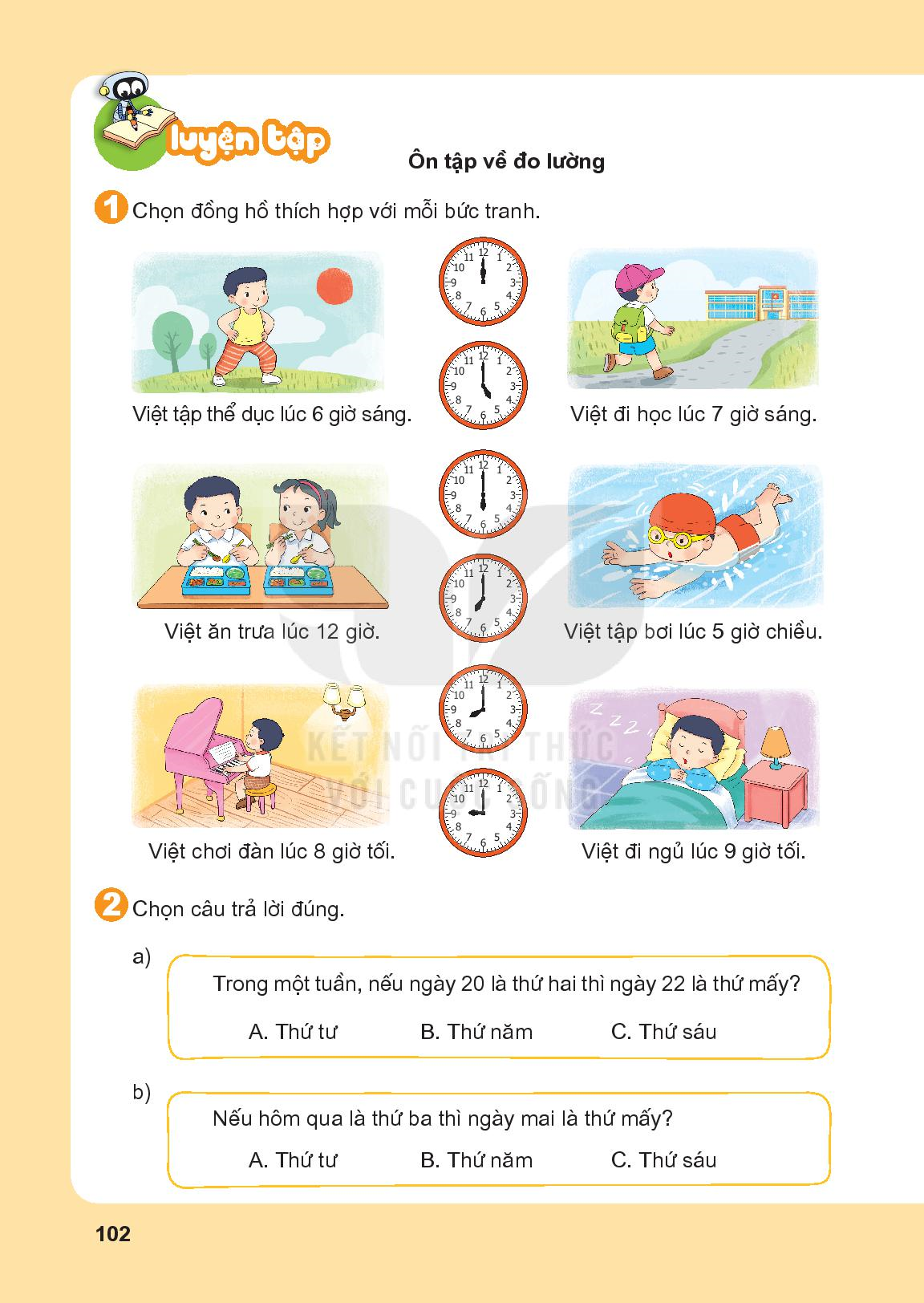 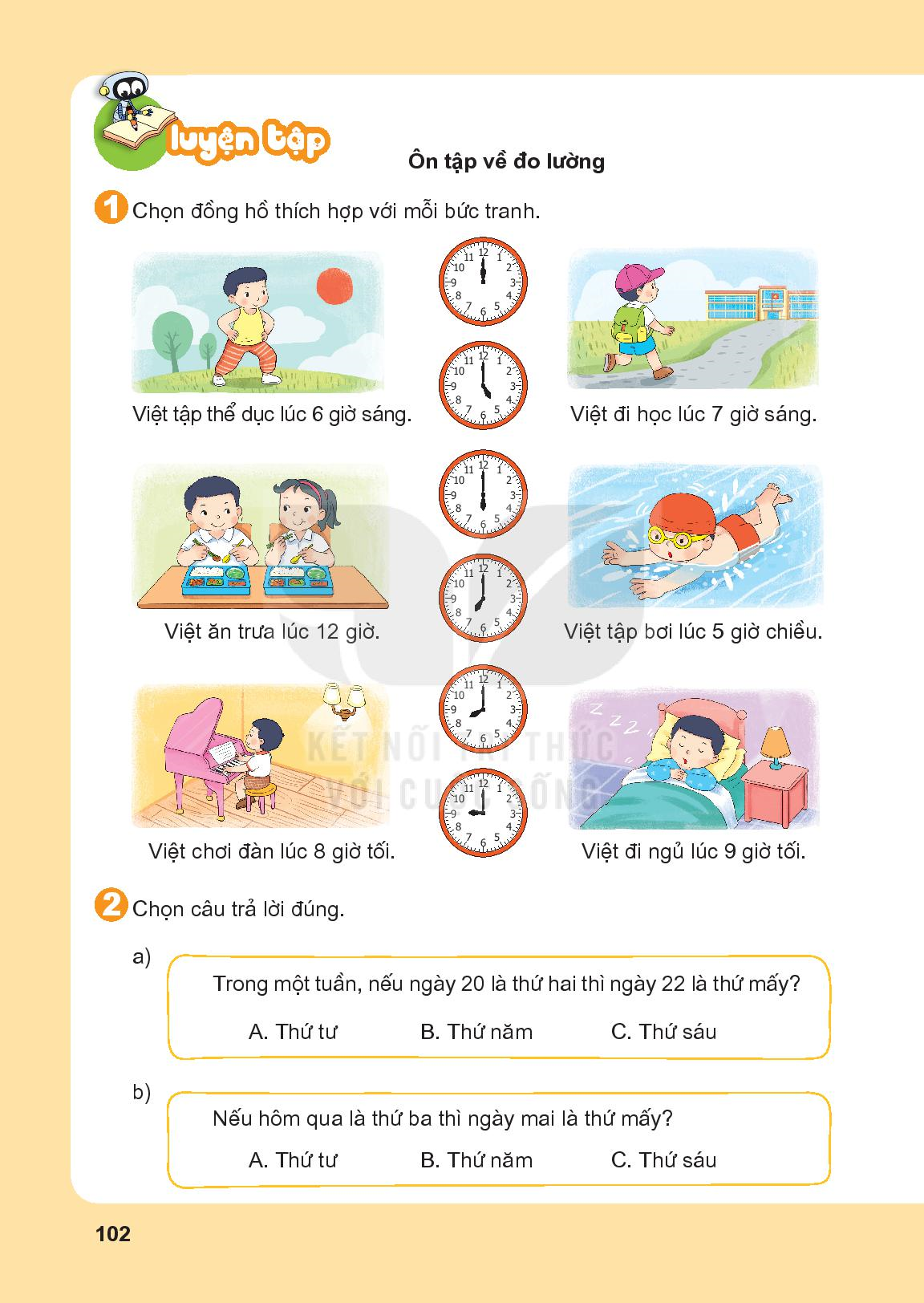 A
B
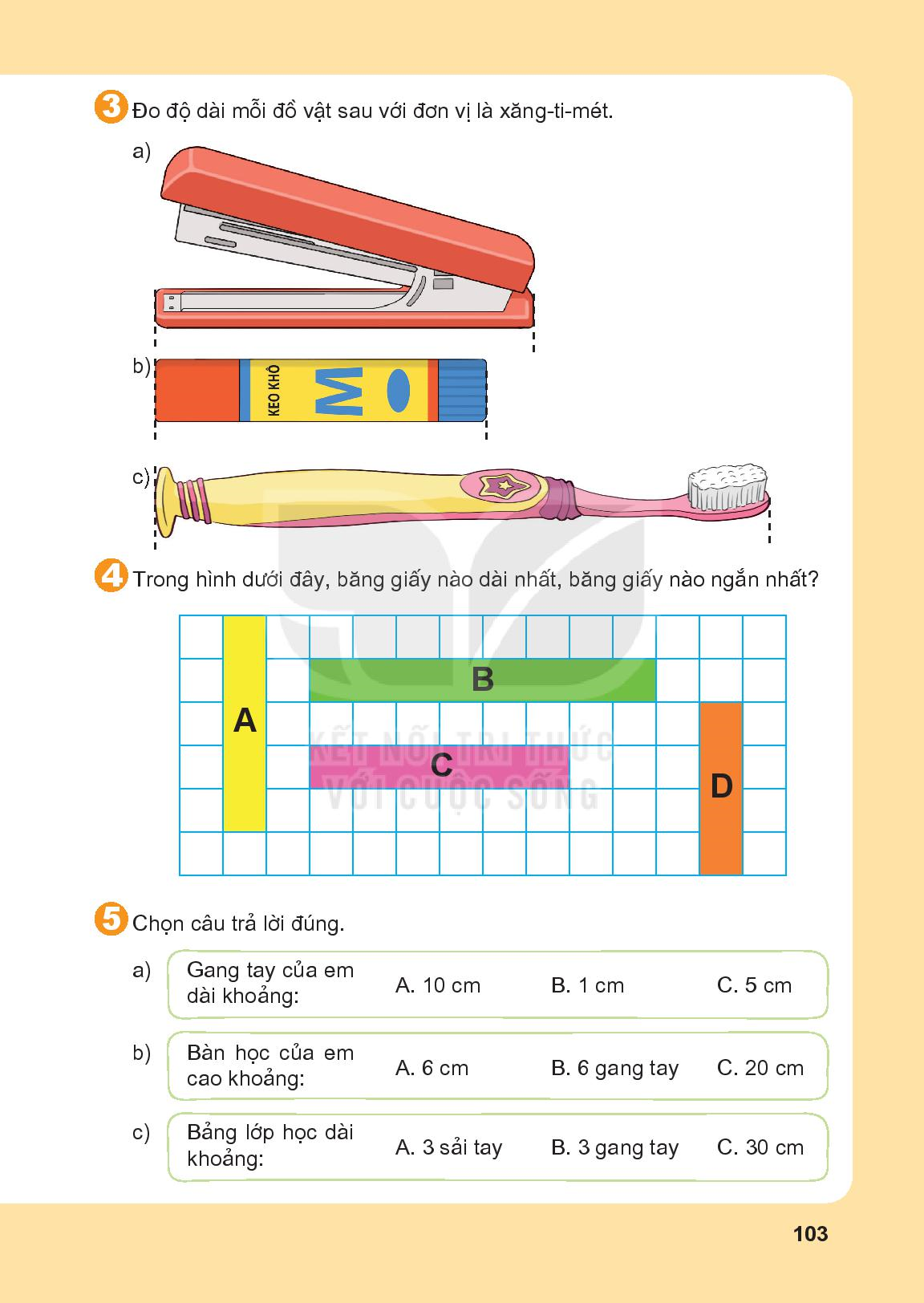 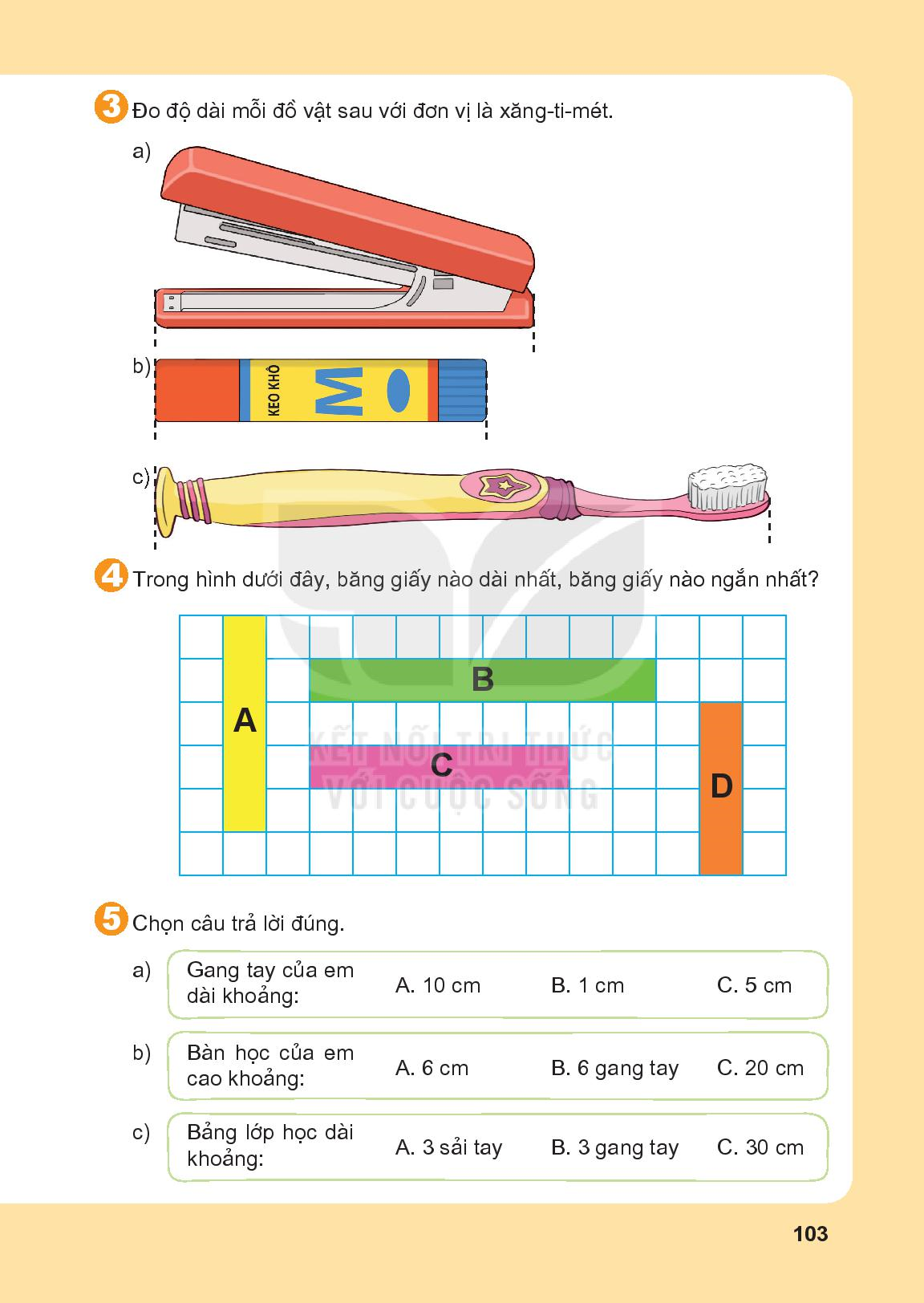 A
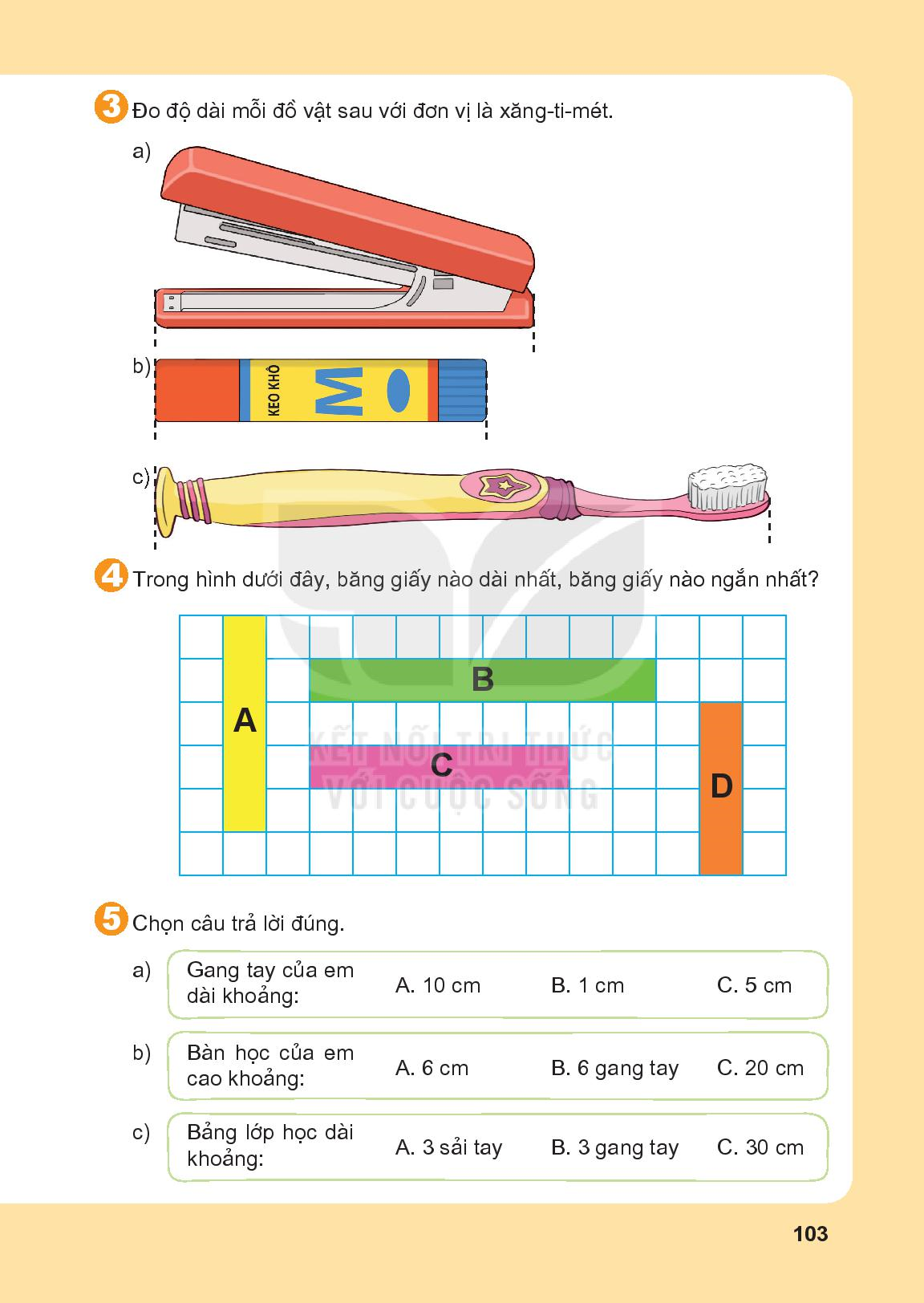 A
B
C
Dặn dò.......................................